2025沪粤版物理八年级下册
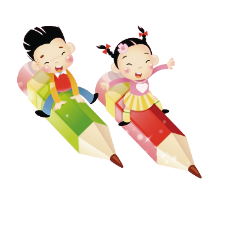 第七章 运动和力
7.3.2 牛顿第一定律  惯性
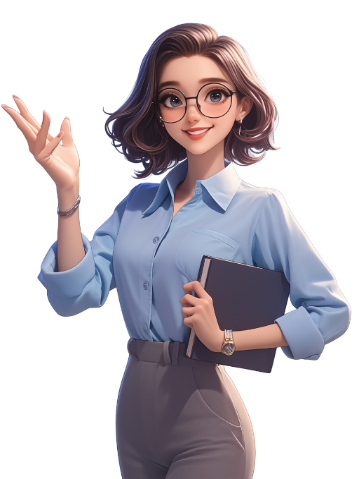 授课教师：********
 班      级：********
 时      间：********
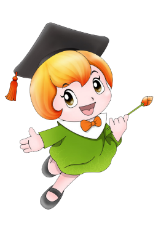 5
4
6
7
8
1
2
3
新知讲解
变式训练
考试考法
小结梳理
复习引入
新知讲解
典例讲解
课堂检测
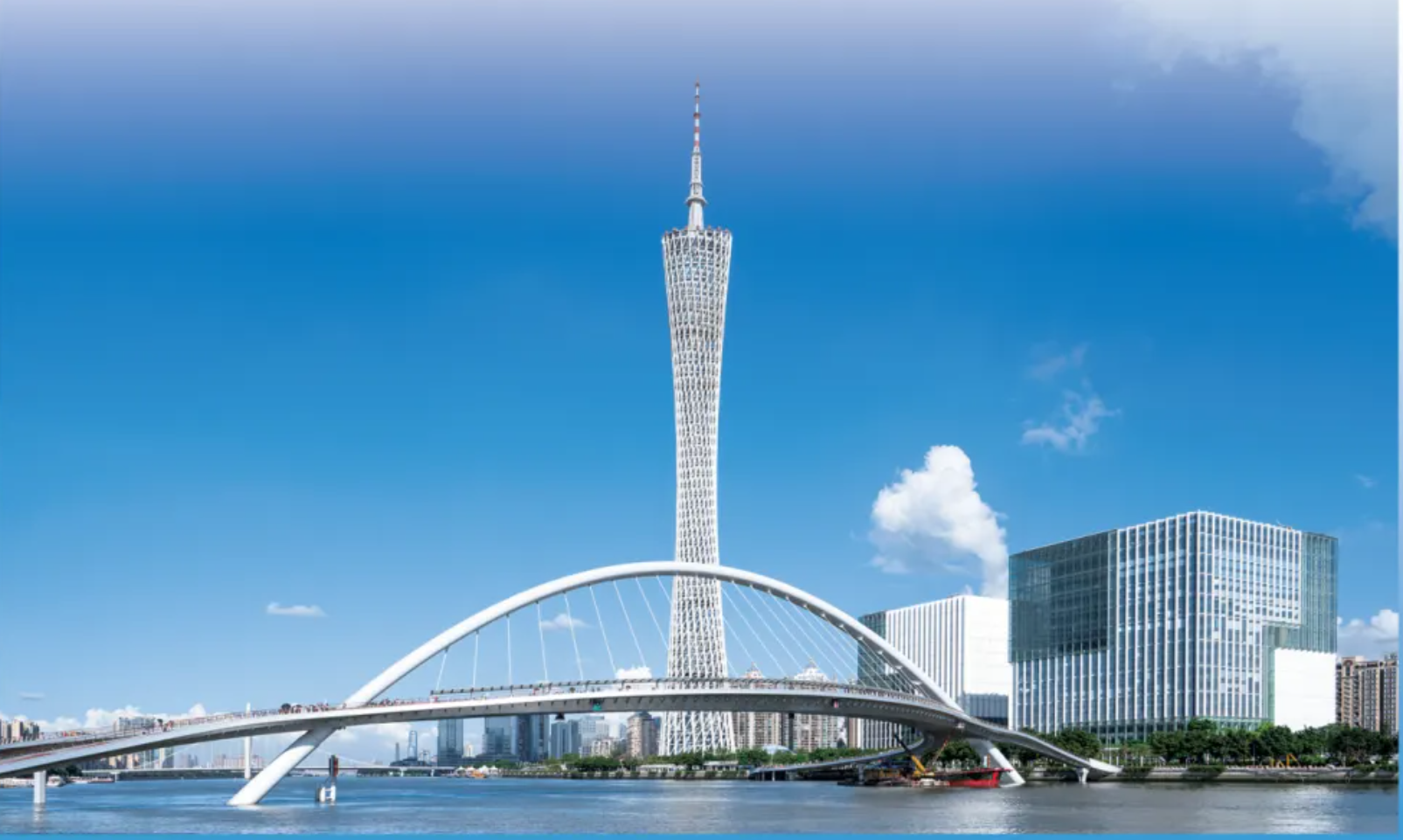 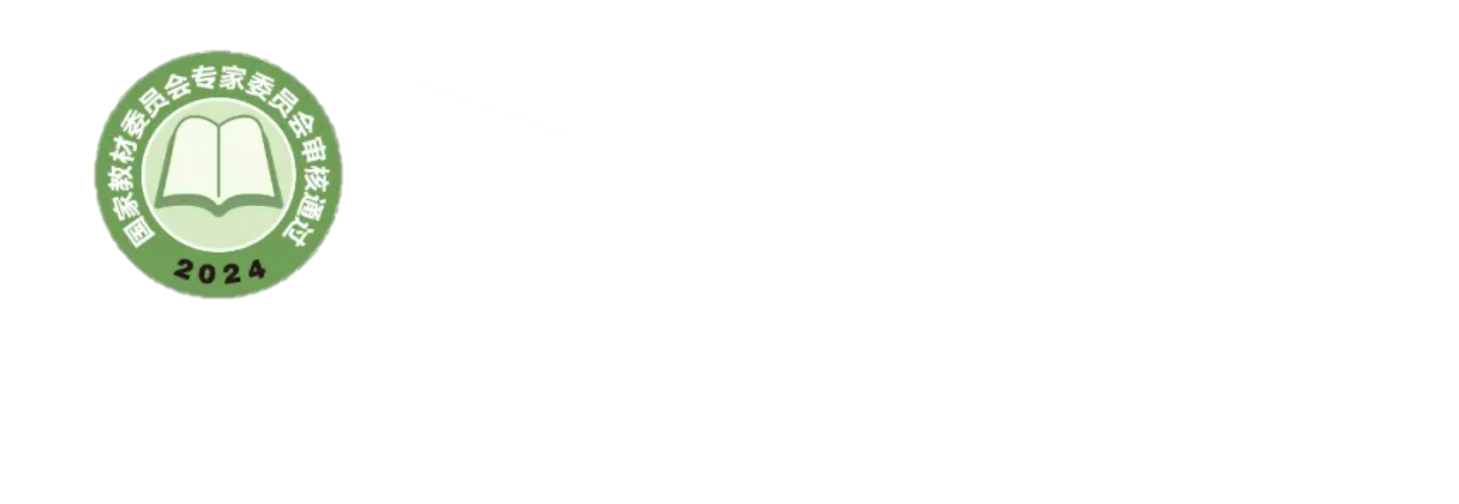 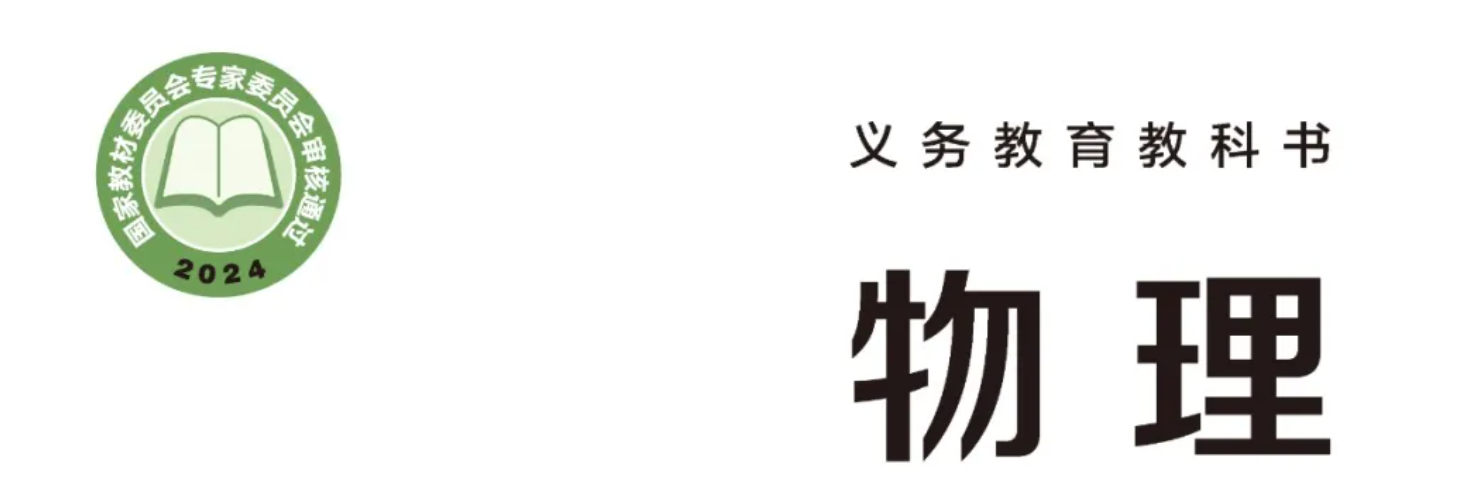 牛顿第一定律（15 分钟）​
实验探究：进行斜面小车实验，让同一小车从同一斜面的同一高度由静止滑下，分别在毛巾、棉布和木板表面上运动，观察小车在不同表面上滑行的距离。引导学生思考：小车为什么会停下来？小车滑行的距离与表面的粗糙程度有什么关系？​
科学推理：在实验的基础上，引导学生进行科学推理：如果表面绝对光滑，小车受到的阻力为零，它将怎样运动？从而得出牛顿第一定律的内容：一切物体在没有受到力的作用时，总保持静止状态或匀速直线运动状态。​
理解与应用：详细讲解牛顿第一定律的含义，强调 “一切物体”“没有受到力的作用”“总保持” 等关键词的意义。通过举例让学生理解牛顿第一定律在生活中的应用，如飞机投弹、卫星绕地球运动等。​
惯性（10 分钟）​
概念引入：由牛顿第一定律引出惯性的概念：一切物体都有保持原来运动状态不变的性质，这种性质叫做惯性。强调惯性是物体的固有属性，一切物体在任何情况下都具有惯性。​
惯性现象分析：通过演示实验和生活实例，如拍打衣服上的灰尘、汽车启动和刹车时乘客的状态变化等，引导学生运用惯性知识解释这些现象。让学生分组讨论，分析现象中物体原来的运动状态以及后来运动状态改变的原因。​
二力平衡（15 分钟）​
现象引入：展示一些物体处于静止或匀速直线运动状态的图片，如静止在桌面上的书、匀速行驶的汽车等，引导学生思考这些物体受到哪些力的作用，为什么能保持静止或匀速直线运动状态，从而引出二力平衡的概念。​
探究二力平衡的条件：组织学生进行实验探究，用小车、钩码、滑轮等器材设计实验，研究二力平衡时两个力的大小、方向、作用点之间的关系。让学生按照实验步骤进行操作，记录实验数据，分析实验结果，得出二力平衡的条件：作用在同一物体上的两个力，如果大小相等、方向相反，并且在同一条直线上，这两个力就彼此平衡。​
应用与拓展：通过例题和实际问题，让学生学会运用二力平衡条件对物体进行受力分析，判断物体是否处于平衡状态，计算未知力的大小和方向。同时，引导学生区分平衡力和相互作用力，明确它们的异同点。​
摩擦力（20 分钟）​
摩擦力的概念：通过让学生用手在桌面上滑动、推桌子等活动，感受摩擦力的存在，从而引出摩擦力的定义：两个互相接触的物体，当它们做相对运动或有相对运动的趋势时，在接触面上会产生一种阻碍相对运动的力，这种力叫做摩擦力。​
摩擦力的分类：介绍摩擦力的分类，包括静摩擦力、滑动摩擦力和滚动摩擦力，通过实例让学生区分不同类型的摩擦力。​
探究影响滑动摩擦力大小的因素：​
提出问题：滑动摩擦力的大小与哪些因素有关？​
猜想假设：引导学生根据生活经验进行猜想，如可能与压力大小、接触面粗糙程度、物体运动速度等因素有关。​
设计实验：组织学生讨论实验方案，确定采用控制变量法进行实验。明确实验中需要控制的变量和改变的变量，选择合适的实验器材，如木块、木板、弹簧测力计、砝码等。​
进行实验：让学生分组进行实验，按照实验步骤操作，记录实验数据。​
分析论证：引导学生对实验数据进行分析，得出滑动摩擦力的大小与压力大小和接触面粗糙程度有关，压力越大，接触面越粗糙，滑动摩擦力越大。​
增大和减小摩擦力的方法：结合生活实例，讲解增大和减小摩擦力的方法，如增大压力、增大接触面的粗糙程度可以增大摩擦力；减小压力、减小接触面的粗糙程度、用滚动代替滑动、使接触面彼此分离等可以减小摩擦力。让学生举例说明在生活中哪些地方需要增大摩擦力，哪些地方需要减小摩擦力。​
（三）课堂小结（5 分钟）​
引导学生回顾本节课所学的主要内容，包括牛顿第一定律、惯性、二力平衡和摩擦力的相关知识。​
强调重点知识和易错点，帮助学生梳理知识体系，加深对知识的理解和记忆。​
（四）课堂练习（10 分钟）​
展示一些与本节课知识点相关的练习题，包括选择题、填空题、计算题和简答题等。​
让学生独立完成练习，教师巡视指导，及时发现学生存在的问题并进行解答。​
对学生的练习情况进行点评，强调解题思路和方法，帮助学生提高解题能力。​
（五）布置作业（5 分钟）​
布置课后作业，包括课本上的练习题和一些拓展性的作业，如让学生观察生活中还有哪些地方应用了运动和力的知识，并写一篇小报告。​
要求学生认真完成作业，下节课进行作业讲解和反馈。​
五、教学反思​
在本节课的教学过程中，通过多种教学方法的综合运用，学生对运动和力的知识有了较为深入的理解和掌握。在实验探究环节，学生积极参与，动手能力和探究能力得到了锻炼。但在教学过程中也发现了一些问题，如部分学生对牛顿第一定律的理解还存在困难，在运用二力平衡条件解决实际问题时容易出错。在今后的教学中，应加强对这些重点和难点知识的讲解和练习，关注学生的学习情况，及时调整教学策略，提高教学质量。
学习目录
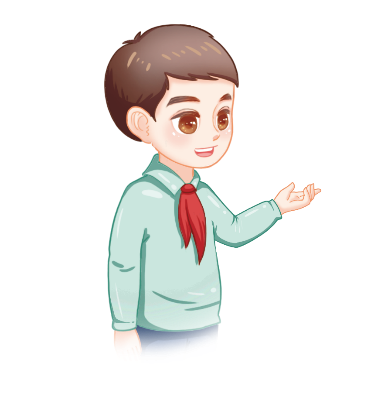 导入新课
旧知复习
牛顿第一定律：
一切物体总保持静止状态或匀速直线运动状态，直到有外力迫使它改变这种状态为止。
导入新课
学习目标
1.知道什么是惯性，认识一切物体都有惯性；（重点）
2.会用物体的惯性解释惯性现象。（难点）
讲授新课
演示实验1
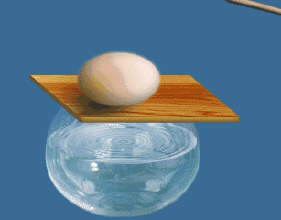 原来的小球和木板都处于什么状态？
后来木板被弹走，小球的状态变了吗？
这说明原来      的小球，在水平方向上不受外力作用时，水平方向上仍保持       状态。
静止
静止
讲授新课
演示实验2
原来的小车和小球都处于什么状态？
运动状态
后来小车遇到障碍物受力停下来，小球仍保持         。
运动状态
这说明原来      的小球，在水平方向上不受外力作用时，水平方向上仍保持      状态。
运动
运动
惯性
一
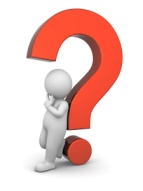 你能用惯性的知识解释下面这些现象吗？
讲授新课
定义：物体保持静止或匀速直线运动状态的性质，叫做惯性。
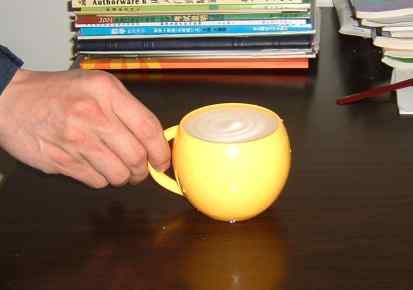 在杯子中盛满牛奶，突然急速拉动杯子，会看到什么现象？为什么？
讲授新课
牛奶向右洒出。因为牛奶开始处于静止状态，当被子突然向左运动，牛奶因为有惯性，要保持静止状态，所以向杯子右侧洒出。
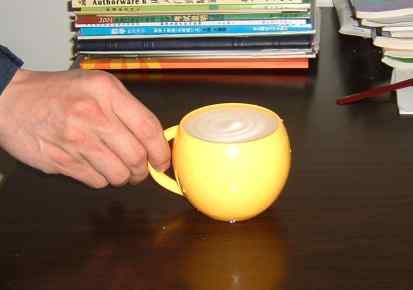 在杯子中盛满牛奶，突然急速拉动杯子，会看到什么现象？为什么？
讲授新课
惯性解读
惯性是物体本身的一种属性，一切物体都有惯性，即无论物体是静止还是运动，无论物体是受力还是不受力，在任何时候，任何状态下都具有惯性。
惯性不是力，在解答问题时只能说“由于惯性” “具有惯性”。而不能说“受到惯性”“由于惯性的作用”“克服惯性”等，否则就将惯性和作用混为一谈。
讲授新课
惯性解读
所有的物体都有惯性，但不同物体的惯性大小是不同的，物体的惯性只与物体的质量有关，物体的质量越大，惯性越大；物体的质量越小，惯性越小，质量是物体惯性的量度。
讲授新课
跑动中的人，脚被绊住，为什么会向前倒？
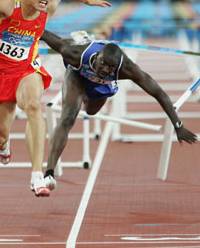 跑动中的人开始向前运动，脚被绊停止，而身体有惯性，要保持向前的运动状态，继续向前运动，所以人向前摔倒。
讲授新课
汽车突然刹车
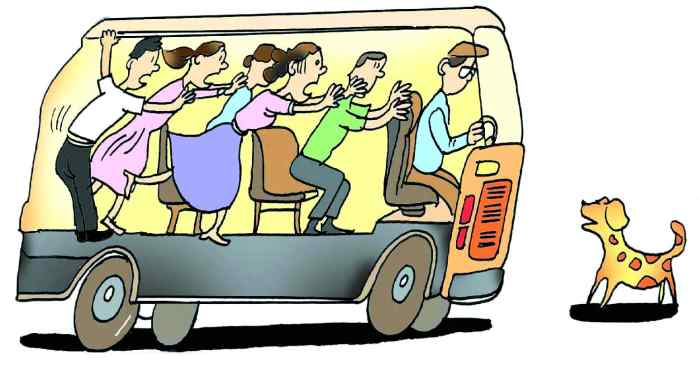 当汽车刹车时，人的脚底由于摩擦而随之静止，人的上身由于惯性，会保持继续向前运动的状态，所以刹车或减速时，人会向前倾。
讲授新课
汽车突然加速
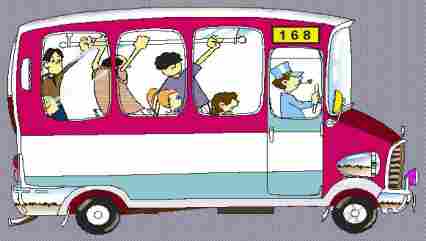 当汽车从停止状态起动时，人的脚底由于摩擦而随之运动，人的上身由于惯性，仍保持原来慢速行驶的运动状态，所以加速时，人会后仰。
讲授新课
我们常常利用惯性
投篮
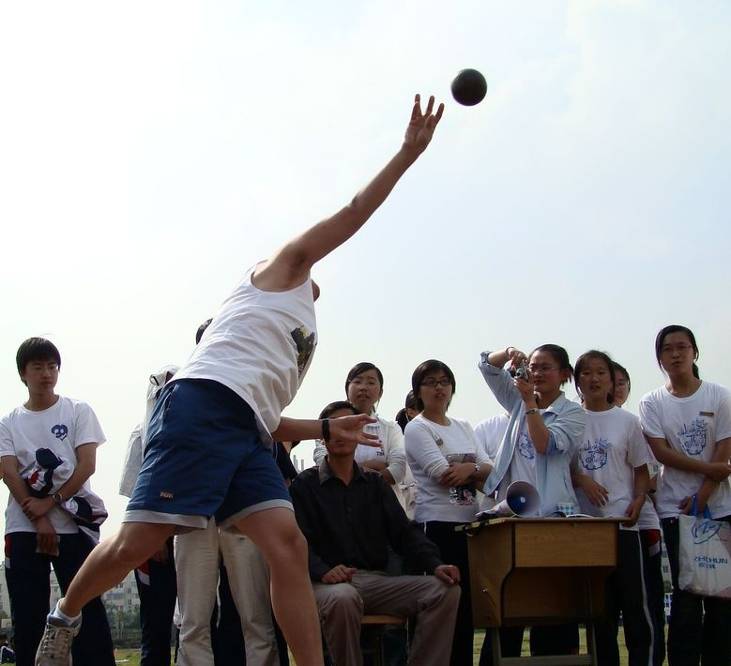 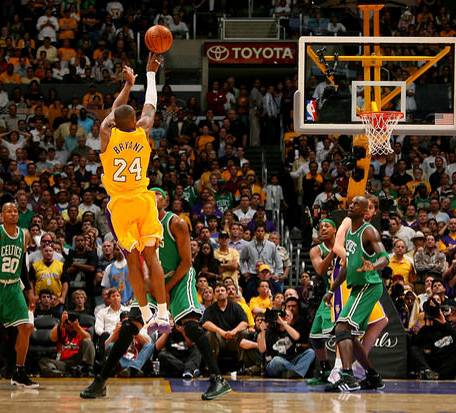 掷铅球
讲授新课
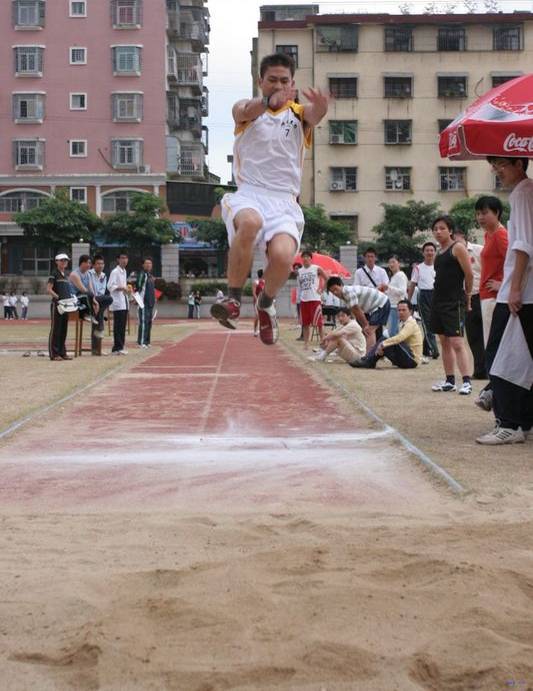 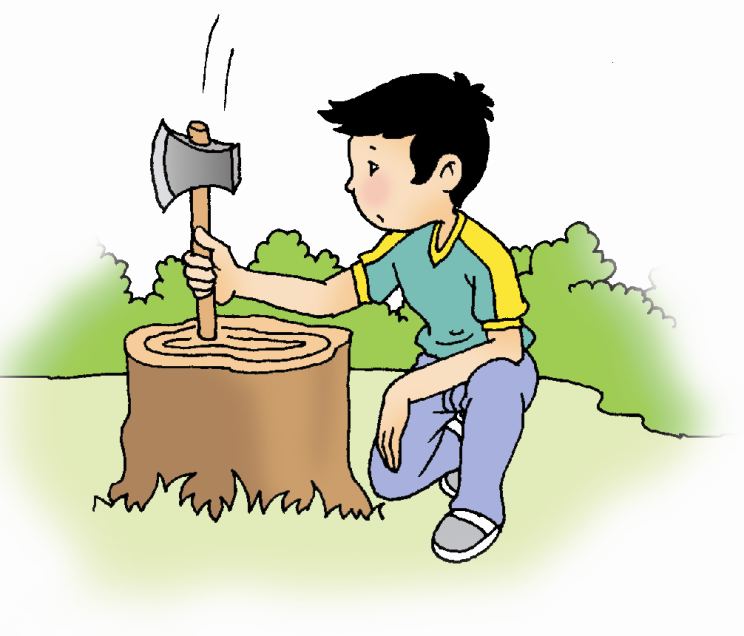 跳远
紧固锤头
讲授新课
也要避免惯性带来的危害
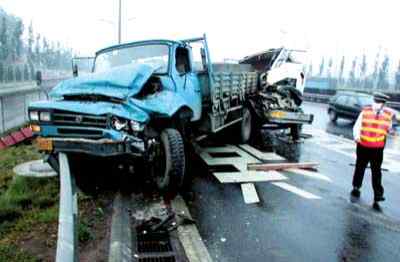 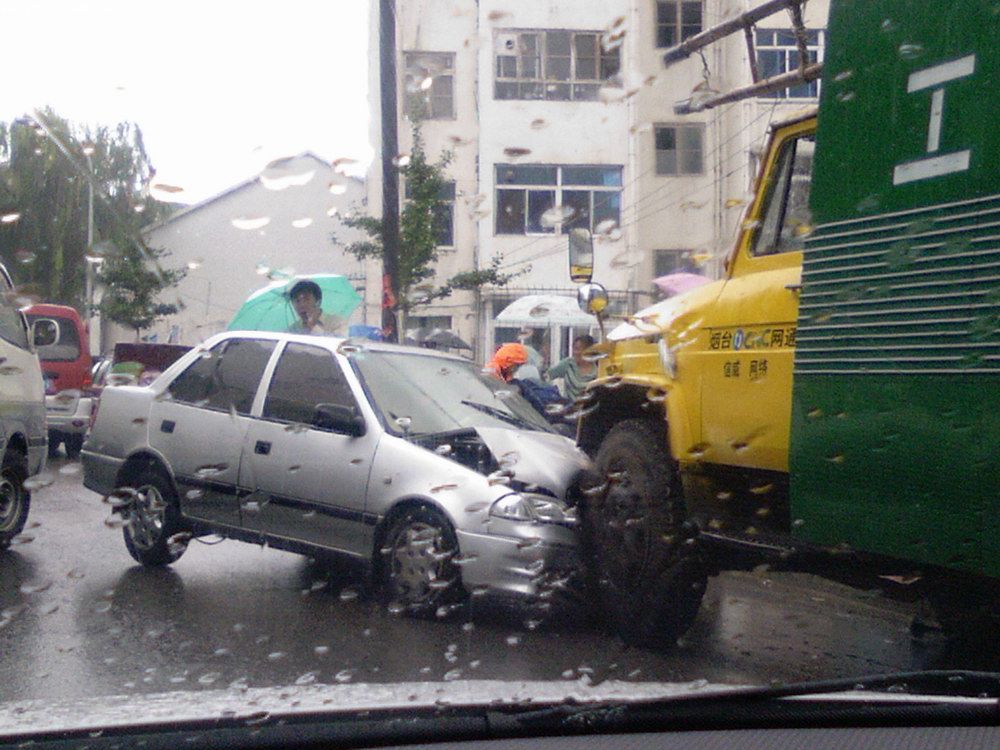 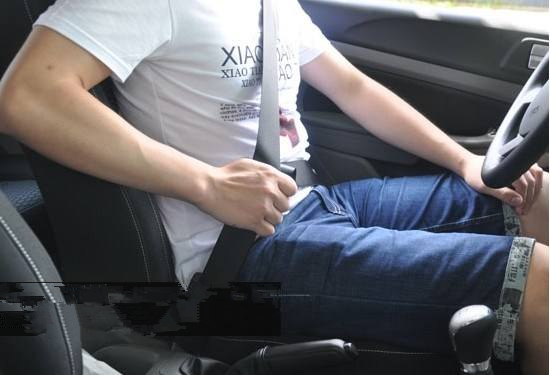 雨雪天减速
开车系安全带
知识点1 惯性
1. [2023·广西] 如图所示，在抛绣球的过程中，
下列说法正确的是(     )
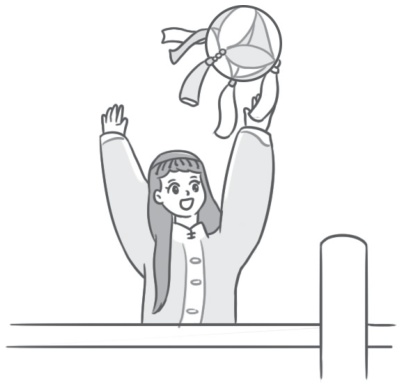 A
A. 拿在手中的绣球具有惯性
B. 抛离手后的绣球没有惯性
C. 下落的绣球速度越来越小
D. 离手的绣球速度保持不变
（第1题）
返回
2.                                           锤子的锤头变松了，人们常用撞击锤柄下
端的办法使锤头套紧在锤柄上，如图所示。下列关于该现象的物
理解释正确的是  (     )
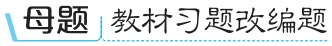 B
A. 锤柄撞击凳面时，由于反弹使锤头套紧
B. 锤柄撞击凳面时，锤柄停止运动，锤头具
有惯性，继续向下运动
C. 锤柄撞击凳面时，锤柄停止运动，锤头受
到惯性作用，继续向下运动
D. 锤柄撞击凳面时，锤柄停止运动，锤头受
到重力作用，继续向下运动
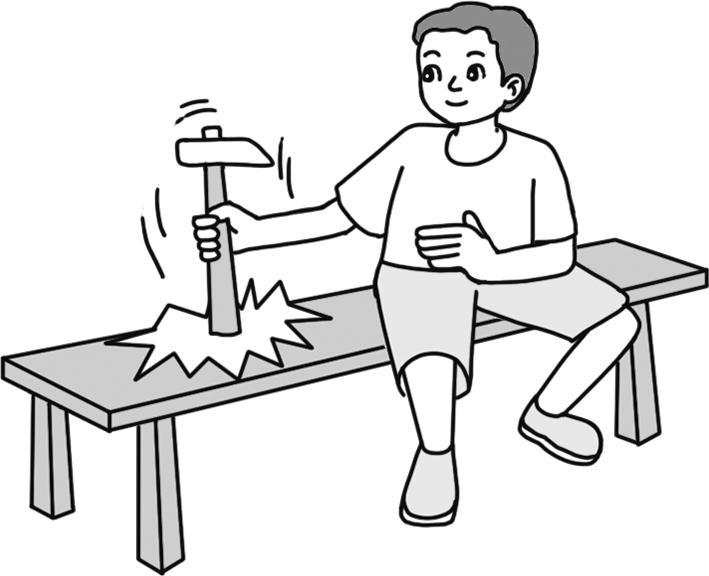 （第2题）
返回
3.                                 看到如图所示的漫画，
小明想：为什么容易阻止鼠的运动，
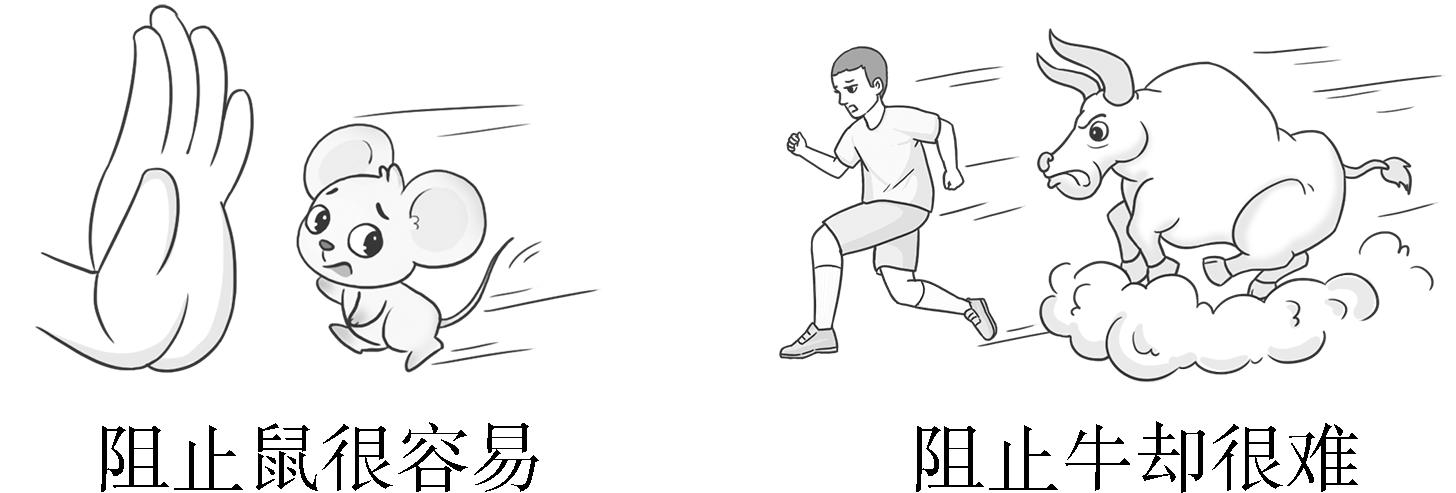 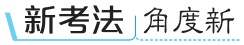 却难以阻止牛的运动呢？对比，他提出以下几种看法，你认
为这些看法中正确的是(     )
D
A. 鼠的惯性小，因为它的速度慢
B. 鼠没有惯性，因为它的质量小
C. 牛的惯性大，因为它的速度大
D. 牛的惯性大，因为它的质量大
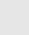 【点拨】惯性的大小与物体的
质量有关，物体的质量越大，
惯性越大，其运动状态越难改
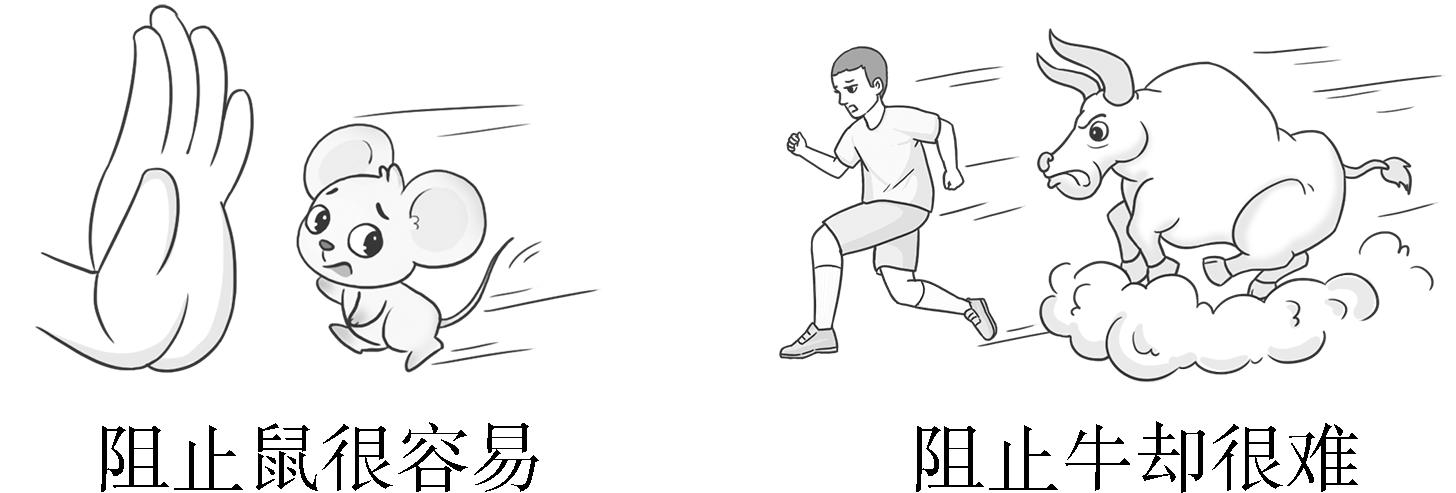 变，因此，阻止鼠的运动很容易，阻止牛的运动很难，故D
正确。
返回
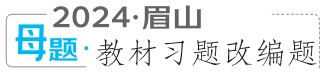 4.                                               如图所示，用力
击打一摞棋子中间的一个，棋子飞出，
说明力可以改变物体的__________；
上面的棋子没有飞出去是由于上面的
棋子具有______。
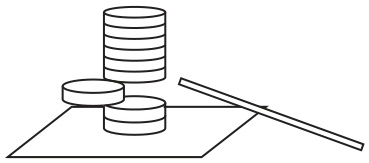 运动状态
（第4题）
惯性
【点拨】用力击打一摞棋子中的一个，
这一棋子因受力打击而飞出，棋子在
力的作用下由静止变为运动，说明力
可以改变物体的运动状态。上面的棋
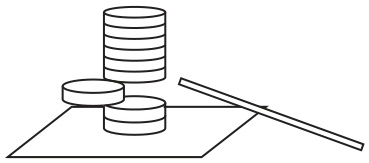 （第4题）
子由于具有惯性在水平方向上保持静止，不会飞出。
返回
知识点2 生活中的惯性
5. [2024·上海普陀期末] 如图所示，小狗不停地甩动身体，
从而快速甩掉身上的水，以下说法错误的是(     )
D
A. 甩掉身上的水后，小狗惯性变小
B. 小狗利用惯性甩掉身上的水
C. 水相对于小狗是运动的
D. 水脱离狗后，便失去了惯性
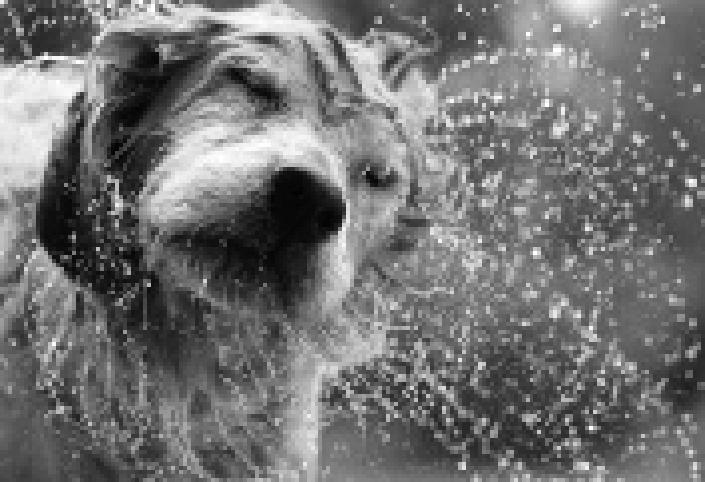 （第5题）
【点拨】小狗不停地甩动身体，使身上的毛
和毛上的水一起随身体运动，当毛随身体停
止运动，毛上的水由于惯性会继续保持原来
的运动状态从而离开小狗的身体，水脱离小
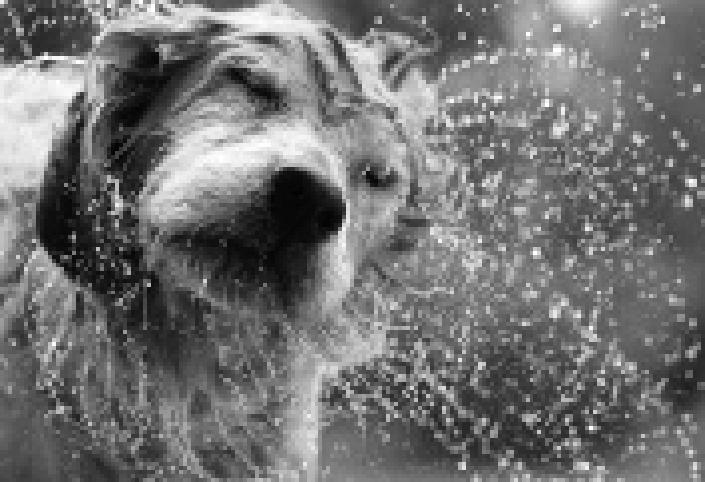 （第5题）
返回
6. [2023·广东] 如图所示，公交车上的乘客都拉好了扶手，
当车的运动状态突然发生改变时，乘客都向东倾，产生此现
象的原因可能是(     )
C
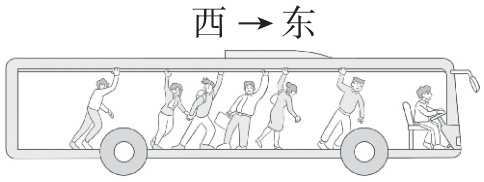 A. 车由静止突然向东启动	B. 车匀速前行时突然加速
C. 车匀速前行时突然减速	D. 匀速倒车时突然减速
【点拨】由图知，乘客都向东倾。若车由静止突然向东启动，
乘客由于惯性将向西倾；若车向东运动突然加速，乘客由于
惯性将向西倾；若车向东运动突然减速，乘客由于惯性将向
东倾；若车向西倒车突然减速，乘客由于惯性将向西倾。
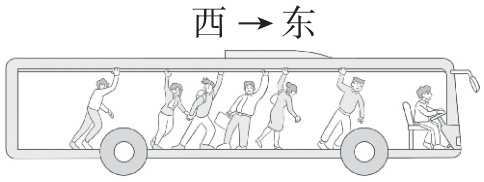 返回
7.                                        我国开展“一盔一带”安全守护行动，要求
骑摩托车和电动自行车必须戴头盔，开车必须系安全带。系
安全带能防止人体由于______飞出车外。轿车的头枕，也对
人起保护作用，它能减轻__________（填“前方碰撞”或“后方
追尾”）可能对人体造成的伤害。
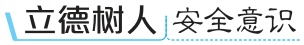 惯性
后方追尾
【点拨】汽车在紧急刹车时，人由于惯性会保持原来的运动
状态向前运动，容易撞上挡风玻璃而飞出车外，系安全带可
以避免人由于惯性飞出车外。当后方追尾时，坐在前方轿车
座椅上的人由于惯性要保持原来的运动状态，头会突然后仰，
这时头枕会保护头颈不被撞伤。
返回
8. [2024·山西] 如图所示，一辆公交车正在水平路面匀速向
右行驶，遇到突发情况紧急刹车时，下列能正确表示车内拉
环情形的是(     )
A
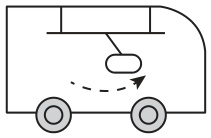 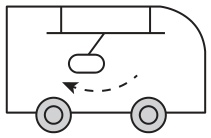 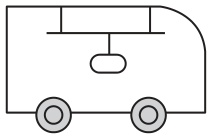 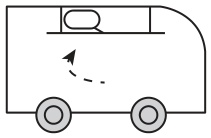 A.                  	B.                  	C.                  	D.
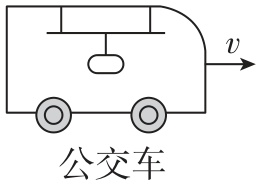 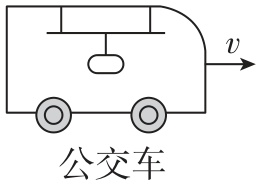 返回
9. 运输机参加抗震救灾，在沿水平方向向右做匀
速直线运动的过程中，间隔相同时间从飞机上由静
止释放四个相同的物资。下图能正确表示物资着地
位置的是（地面水平，空气阻力不计）(     )
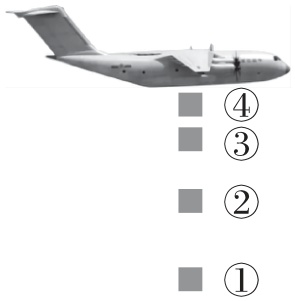 A
A.                                                  	B.                                                 
C.                                                  	D.
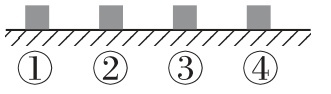 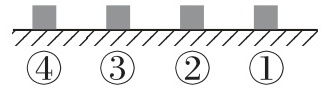 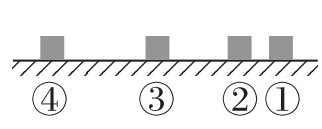 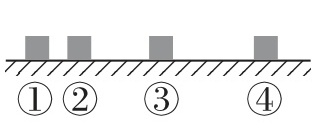 【点拨】飞机沿水平方向向右做匀速直线
运动的过程中，间隔相同时间从飞机上由
静止释放四个相同的物资，空气阻力不计，
物资由于惯性，在水平方向上，保持与飞
机相同的速度继续向前运动，因此在水平
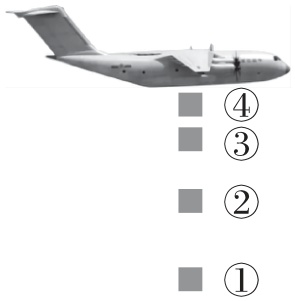 方向速度相等；物资在重力的作用下向下落，因此落地时水
平方向间隔的距离相等，且最先落地的是最早释放的物资，
故A符合题意，B、C、D不符合题意。
返回
课堂小结
惯性一切物体都有保持原来运动状态不变的性质
惯性
惯性的大小由质量决定
惯性的应用
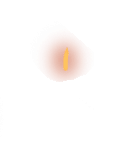 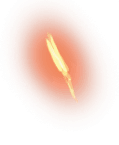 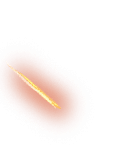 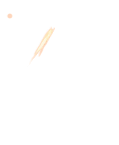 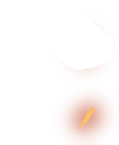 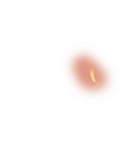 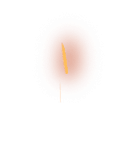 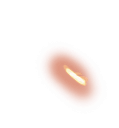 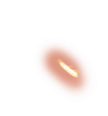 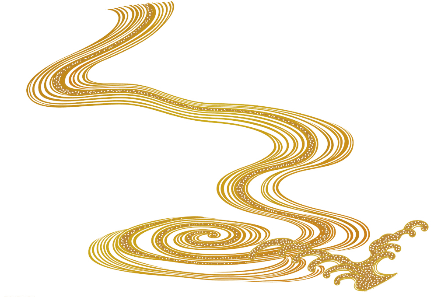 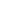 谢谢观看！
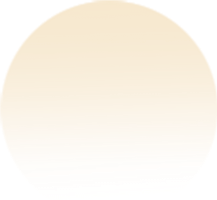 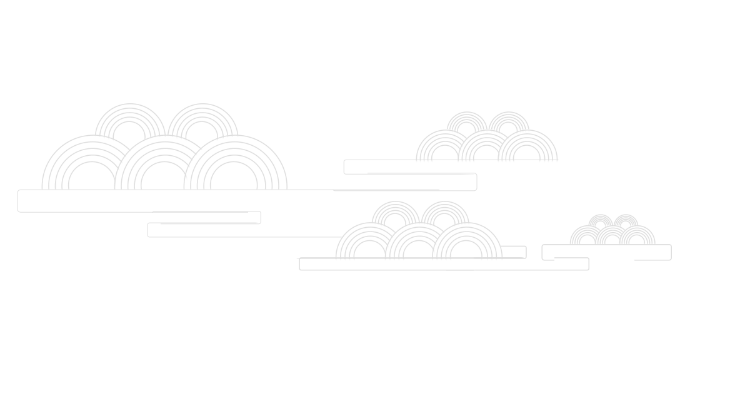 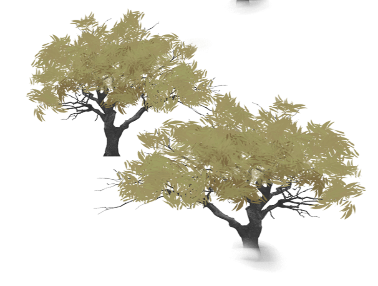 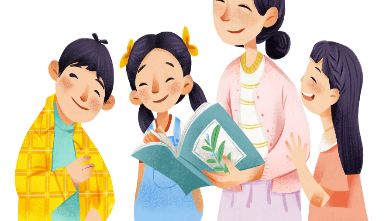 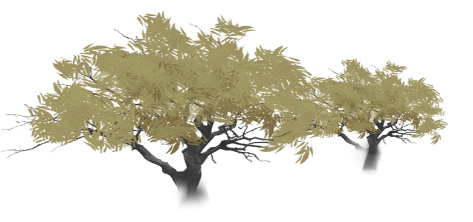